陕旅版四年级上册
Unit7 It’s Tuesday 第4课时
WWW.PPT818.COM
Say What day is today
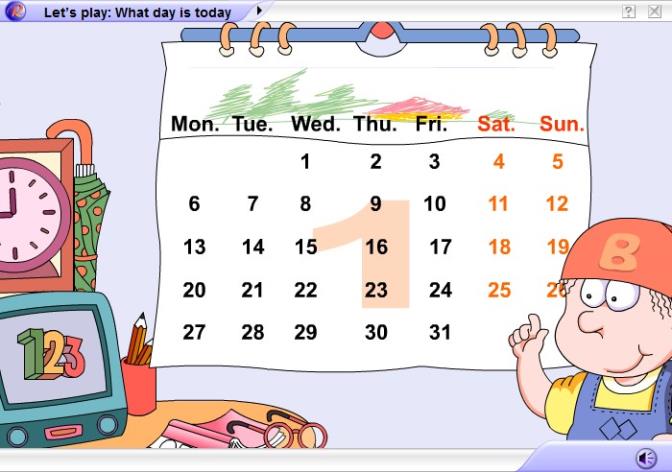 Review
谈及自己与他人一周内的安排时用句型:
What day is it today?
今天星期几？
It’s+星期.
We have+科目+on+星期.
讨论每天的活动安排时,运用疑问句:
Is it…today?
Yes, it is.
What do you do on…?
I…
What does Liu Zhaoyang do on…?
He likes to…
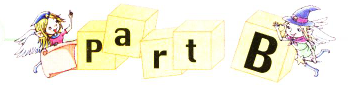 Let’s sing
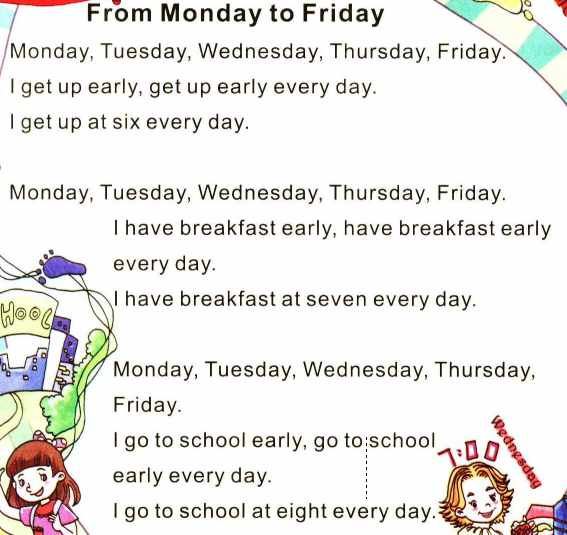 Talk about Jimmy’s afternoon tea
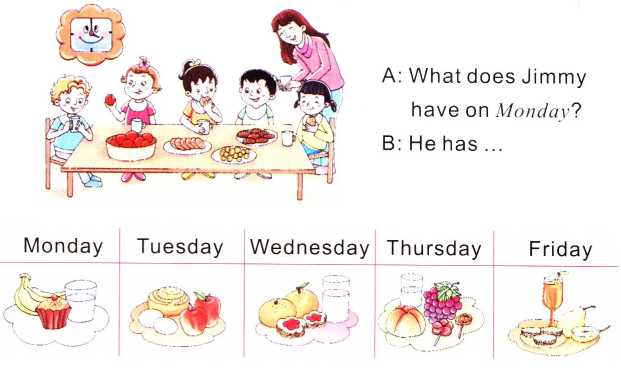 Put the words in order and write
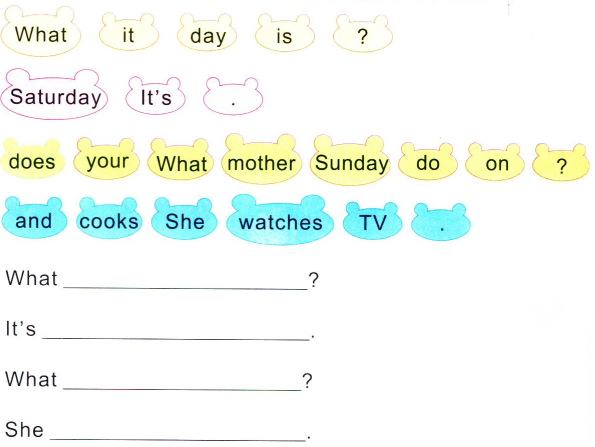 day is it
Saturday
does your mother do on Sunday
watches TV and cooks
Good to know
新单词               缩写              中文含义  
Monday            Mon.             星期一
Tuesday           Tue.              星期二
Wednesday      Wed.            星期三
Thursday          Thu.             星期四
Friday               Fri.                星期五